Police Department Budget Overview
Public Safety Review committee
June 22-2020
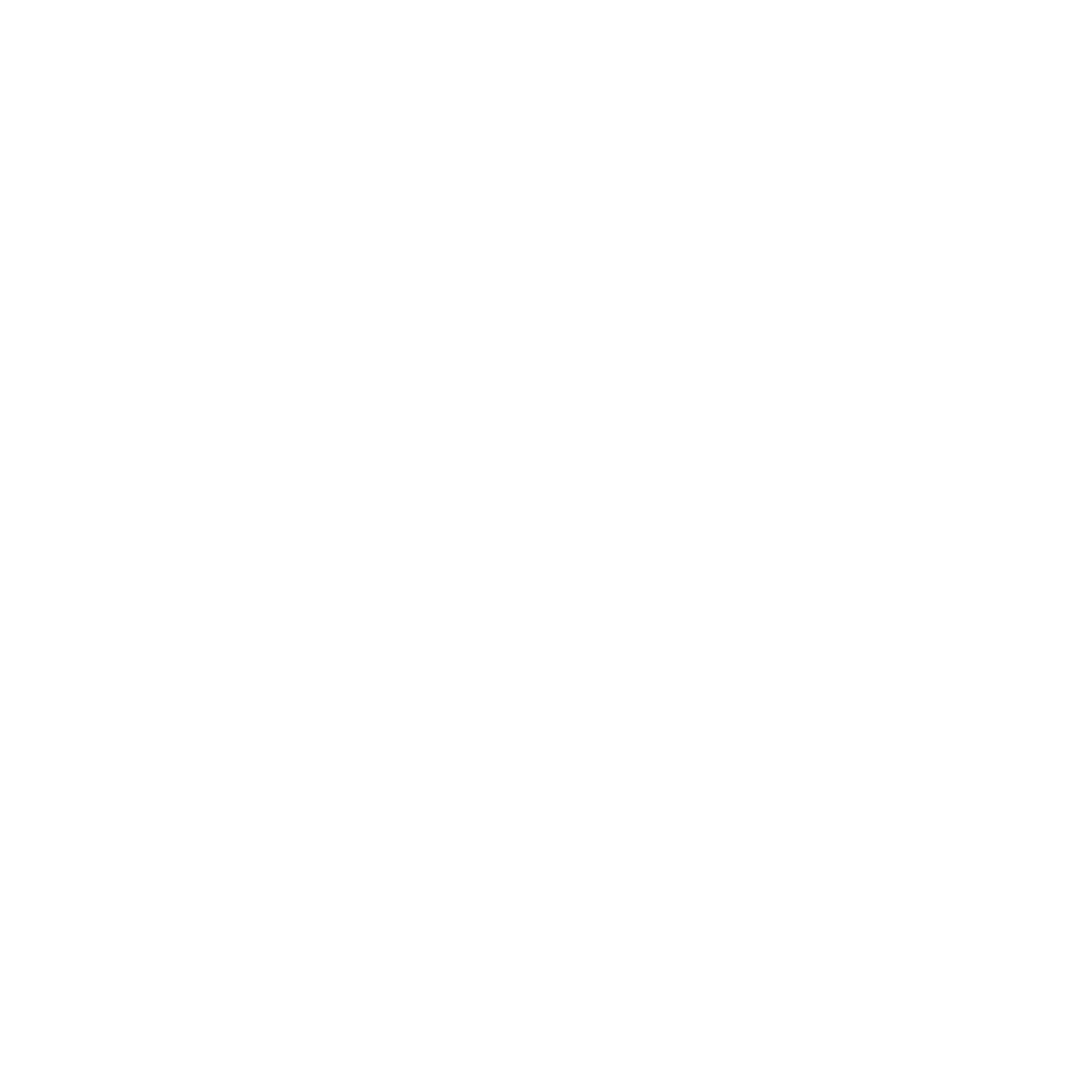 Budget Overview: 2020 Adopted Budget
Where the Money Comes From
How the Money is Spent
Where the money comes From: Revenue Overview
Total Revenue Budget= $83,553,646 
In 2020, 98% ($81.8m) of MPD’s total budget was funded through the General Fund
The remaining 2% ($1.7m) was funded by various forms of revenue generated by the agency 
These amounts do not include the following sources:
BEAT Patrol Grant
Dane County Narcotics Task Force Funds
Where the money comes From: Agency  Revenues
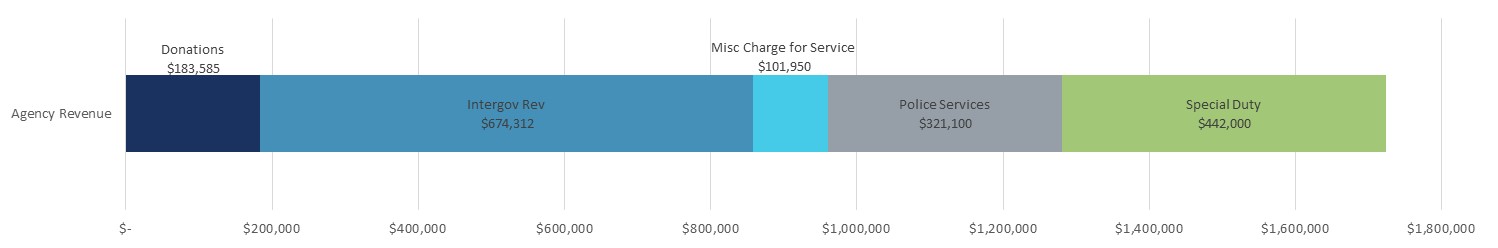 Agency Rev Total=
$1,722,947
What are Agency Revenues?
A portion of revenue generated by the Police Department stays within the Department to offset expenses, these items include:
Donations: Contributions from private groups for a specific purpose, commonly (but not limited to) K9, Honor Guard, and Mounted Units
Intergovernmental Revenue
Misc Charges for Service
Police Services
Special Duty
How the Money is Spent: Personnel vs. non-personnel Spending
Total Expense Budget= $83,553,646 
In the 2020 Adopted Budget, personnel costs represented 88% of MPD’s total expenditure budget
Non-personnel costs represented 12% (or $9.9m of the total budget)
Items to Note:
The 2020 Adopted Budget approved transferring Parking Enforcement staffing costs to the Parking Utility; This transfer reduced MPD’s overall General Fund budget by approximately $900k
The portion of costs funded by the Parking Utility are not represented here
How the Money is Spent: What Makes Up Personnel
Benefits: $19.4m (23.3% of Budget)
This includes health insurance, pension, & FICA costs for all MPD staff
This amount does not include sick leave escrow amounts paid out for employees upon retirement
Hourly Staffing: $475k (0.6 of Budget)
This funding primarily supports the Crossing Guard program
Non-Annualized Pay: $2.9m (3.6% of Budget)
Premium Pay
Compensated Absences
Overtime: $3.7m (4.5% of Budget)
2020 budget increased by $200k to account for pay increase
2019 Actual Overtime=$3.6m
Permanent Wages: $46.9m (56.2% of Budget)
This includes the salary costs for all MPD staff net of budgeted salary savings
This amount also includes funding for the annual recruit class; In 2020 the Recruit Class has 50 participants
Total Positions: 598.7
Civilian: 116.7
Sworn: 482 (Up 3 Police Officer positions from 2019)
MPD permanent Positions
MPD Preservice Academy
The 2020 Adopted Budget includes $1.7m for the annual Academy that starts in May of each year
The size of the Academy is based on the 3-year average attrition levels & the number of vacancies when the Academy starts; in 2020 the 3-year average=34
The actual size of the current Academy is 50, one of the largest Academy sizes in recent years
How the Money is Spent: What Makes Up Non-Personnel Spending
Non-Personnel Total=$9,965,256
Uniform & Work Supplies: $855k (1.02% of Total Budget)
Uniform costs for sworn staff, including the annual recruit class: $470k
Work & Ammunition supply costs: $385k
Fleet & Radio Equipment: $3.1m (3.68& of Total Budget)
MPD currently has 1,306 piece of equipment as part of the City’s Fleet; this represents 22% of the total Fleet
The total value of these assets is $70.0m; 10.9% of the value of the total City fleet
This amount also includes estimate fuel costs for all MPD vehicles
Worker’s Comp & Insurance Costs: $2.1m (2.56% of Total Budget)
MPD’s share of costs for Worker’s Comp & General Liability Insurance
The allocated amount is based on actual claims 
Hardware & Software: $629k (0.75% of Total Budget)
Annual costs for all IT systems used by MPD (does not include citywide systems)
Facility & Space Costs: $1.45m (1.74% of Total Budget)
This includes rent, space, & utility costs for all MPD facilities (6 District Stations, Training Center, Central Offices in City County Bldg
Equipment: $331k (0.40% of Total Budget)
Primarily equipment used in MPD vehicles & District Stations 
All Other: $1.5m (1.77% of Total Budget)
This represents all other non-personnel expenditures including uniform costs and other misc expenditures
[Speaker Notes: Fleet & Radio Equipment: $2.8m (
MPD currently has 1,306 piece of equipment as part of the City’s Fleet; this represents 22% of the total Fleet
The total value of these assets is $70.0m; 10.9% of the value of the total City fleet
This amount also includes estimate fuel costs for all MPD vehicles
Worker’s Comp & Insurance Costs: $2.1m (
MPD’s share of costs for Worker’s Comp & General Liability Insurance
The allocated amount is based on actual claims 
Hardware & Software: $629k (
Annual costs for all IT systems used by MPD (does not include citywide systems)
Facility & Space Costs: $1.45m (
This includes rent, space, & utility costs for all MPD facilities (6 District Stations, Training Center, Central Offices in City County Bldg
Equipment: $331k (
Primarily equipment used in MPD vehicles & District Stations 
All Other: $2.3m (
This represents all other non-personnel expenditures including uniform costs and other misc expenditures]
Equipment Purchases: Capital vs. Operating
PSRC Review of MPD Budget: Next steps
We are currently working to break out the MPD budget based on the cost to provide specific services (i.e. Training & Academy, Community Outreach, etc)
Discussion Questions
What additional questions do the Committee members have regarding the MPD Budget?
How can staff continue to support the Committee’s work?
Building Madison’s Budget
Building Madison’s Budget
The Mayor establishes budgetary guidance for agencies to use when developing their request
Agencies submit requests for operating services & capital projects in line with that guidance
Agency proposals serve as the starting point for how to achieve the established priorities within the target funding level; Proposals will be modified throughout the planning process
Forecast the projected cost of providing the same level of service for the upcoming year
Establish goals & priorities for the upcoming year
Cost to Continue
Agency Requests
Council Review & Approval
Executive Budget
Agency operating & capital requests are reviewed by the Mayor’s Office & Senior Team
The Finance Department uses guidance to develop the Finance Recommended budget
Feedback from the Mayor and other stakeholders is used to refined the budget into the Mayor’s Proposed Budget (known as the Executive Budget)
The Executive Budget is introduced to the Common Council & referred to the Finance Committee for debate
The Finance Committee holds budget hearings with all agencies; Following hearings the Finance Committee proposes & votes on amendments to the Exec Budget
After voting on amendments, the budget is referred back to the Common Council for a final vote
The Council offers a final round of amendments before adopting the budget
Where are we in this Year’s process
Agency Requests

Agencies submitted their capital budget requests in mid-June
Operating requests will be submitted in mid-July
The Mayor established budget guidance calling for all General Fund agencies to identified 5% reduction scenarios
For MPD the reduction target=$4.1m
Following MPD’s proposal the Mayor’s Office may offer other recommendations to realize potential savings